RESTORING God’s Dream
The Promise of Sexual Healing and Wholeness
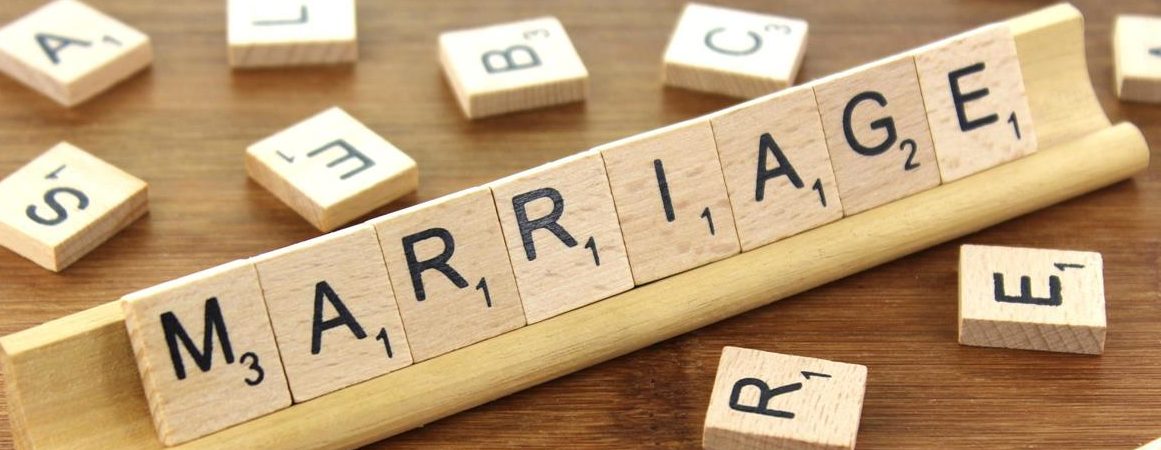 Christian Marriage: For Starters
Ephesians 5:21-33
The Sequel
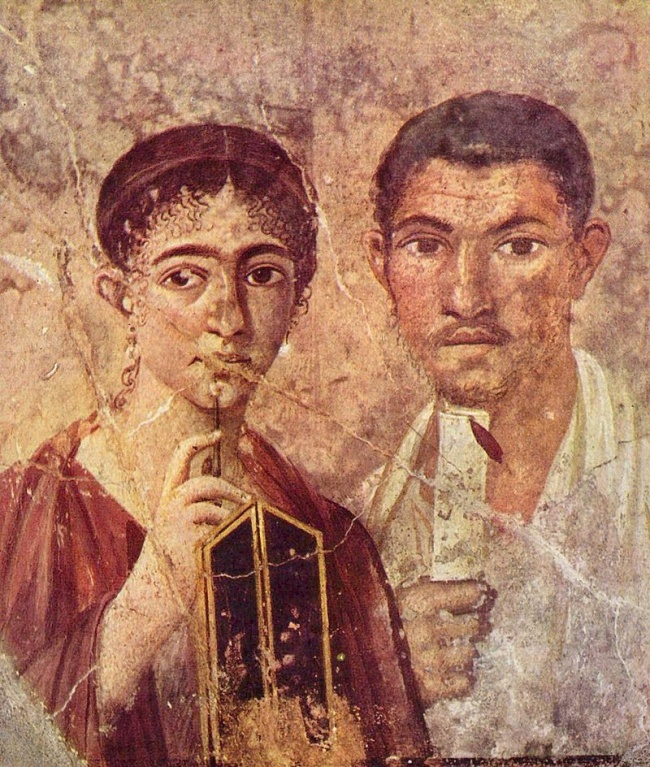 A married couple, from Pompeii, in the 1st Century. 

+ + +

They had a “fiery” relationship.
Household Codes:

Kept the family in line for the sake of the Roman Empire.

Paul makes the “codes” radical.
Paul’s Model for Marriage and Family: 

The foundation is siblinghood in Christ.

Jesus is the model for marriage. 

Marriage is not just for the married. Marriage belongs to the church.
Everyone can live without sex.
No one can live without love.
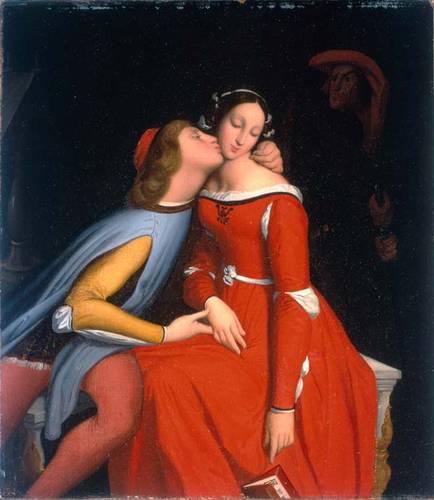 ¡Porneia!
AKA
fornication
Paola & Francesca
from
Danté’s INFERNO
Genesis 2				 		            		“creation”
Mark 10:1-16					 	   	   “divorce, etc.”
Ephesians 5:8-33	   			   “submission”
I Corinthians 7					       	“sex”